overall_1_132356551424378442 columns_1_132356551424378442
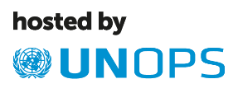 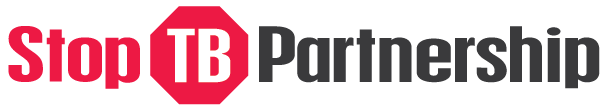 Challenge Facility for Civil Society Round 10Устранение барьеров для представителей сообщества людей, затронутых ТБ
География:  РК, гг. Темиртау и Караганда 
Период:       Март 2022 – Апрель 2023
Сумма:         $100 000
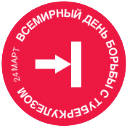 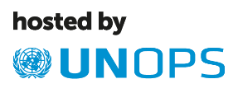 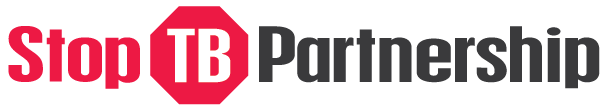 Challenge Facility for Civil Society Round 10
Цель: Поддержка всеобщего доступа к качественным услугам здравоохранения в ПМСП в рамках ГОБМП, а также социальная и психологическая помощь, ориентированные на пациентов, находящихся на амбулаторном лечении ТБ.
Целевая группа: социально не адаптированные и уязвимые слои населения включая мигрантов, лиц без регистрации, бывших заключенных и бездомных.
Партнеры – исполнители в регионах: ОБФ «Шапагат» (г. Темиртау) и ОО «ДАУА 2050» (г. Караганда).
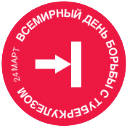 2
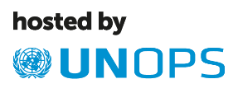 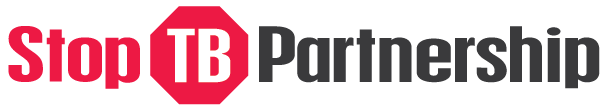 Задачи:
Организация деятельности «Социального бюро» для поддержки целевой группы
Укрепление сотрудничества между организациями, медицинскими и немедицинскими службами и пенитенциарной системой, для улучшения доступа целевой группы к услугам по лечению ТБ
Устранение правовых барьеров, возникающих у клиентов при получении медицинской помощи в ПМСП 
Адвокационные мероприятия по продвижению интересов сообщества людей, затронутых ТБ (ВИЧ/ТБ), в вопросах гендера и прав на лечение, а также пациенто-ориентированного подхода
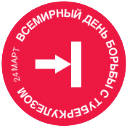 3
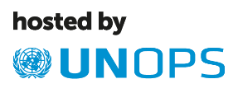 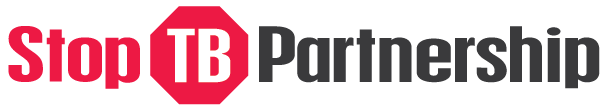 Мероприятия:
Задача 1. 
Организована работа социального бюро – это две МДК в двух сайтах проекта. В составе МДК координатор, социальный работник и психолог и при необходимости привлекается юрист-консультант. 
Проведен тренинг для НПО и медработников на тему «Ответные меры на ТБ противотуберкулезных служб в условиях пандемии COVID-19» в гг. Караганда и Темиртау 
Задача 2.
Организована рабочая группа из представителей НПО, сотрудников ПВИЗ, специалистов противотуберкулезной службы. 
Проведен тренинг для работников ПМСП и противотуберкулезной службы по вопросам психологической поддержки людей, затронутых ТБ в условиях пандемии COVID-19 в гг. Караганда и Темиртау
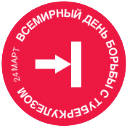 4
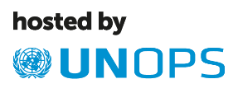 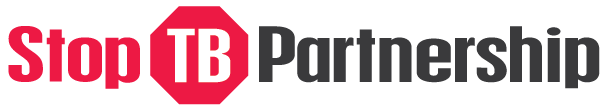 Мероприятия:
Задача 3. 
Сопровождению клиентов проекта в социальные службы города включая ЦОН, ГЦВП, СОБЕС, миграционная полиция и др.  
Сопровождению в ПМСП клиентов проекта 
Услуги для лиц, освободившихся из МЛС 
Предоставление продуктовых сертификатов номиналом 5000 тг. (360 сертификатов / год в каждом сайте проекта) 
Услуги психолога. 
Услуги юриста. 
оплата административных штрафов
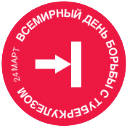 5
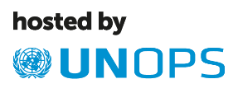 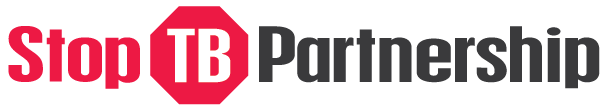 Мероприятия:
Задача 4. 
Круглый стол с участием заинтересованных сторон в сайтах проекта
Оплата 10 ОСМС. 
Конкурс на лучшую публикацию по вопросам проблем туберкулеза в Карагандинской области. 
Круглый стол с участием заинтересованных сторон в сайтах проекта
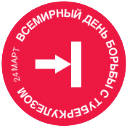 6
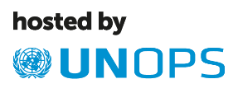 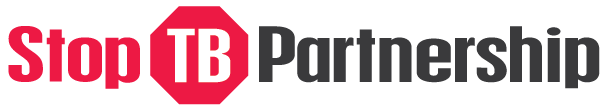 Благодарю за внимание!
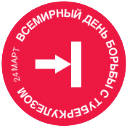 7